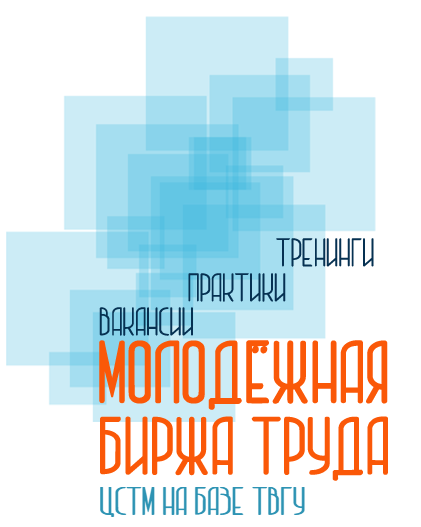 «Исследование базовой подготовленности выпускников Тверского государственного университета к трудовой деятельности»
Марсанова Наталья Николаевна               и.о. директора Молодёжной биржи труда ЦСТМ на базе                                        Тверского государственного университета
Центр содействия трудоустройству молодёжи
Молодёжная биржа труда
Адаптация к рынку труда
Другие виды деятельности
Трудоустройство
Психодиагностический комплекс «Якоря карьеры»
Индивидуальные и психологические тренинги 
Факультатив «Технологии эффективного трудоустройства»
Тренинги на развитие soft skills
Обучающие мастер-классы для студентов-«Карьерный взлет»
Экскурсии в компании
Тренинги мастер-классы от работодателей
Ночь карьеры
Студенческий форум «PRO Успех!» и т.д.
Написание методических материалов, статей по проблематике трудоустройства
Проведение опросов
Работа с соискателями с инвалидностью
Мониторинги
Участие в конференциях
Отчетность и т.д.
Вакансии:
полный рабочий день, 
гибкий график
Временная работа 
Отряд «Помощник»
Практика
Стажировки
Презентации
Встречи с работодателями
НОЧЬ КАРЬЕРЫ 2019
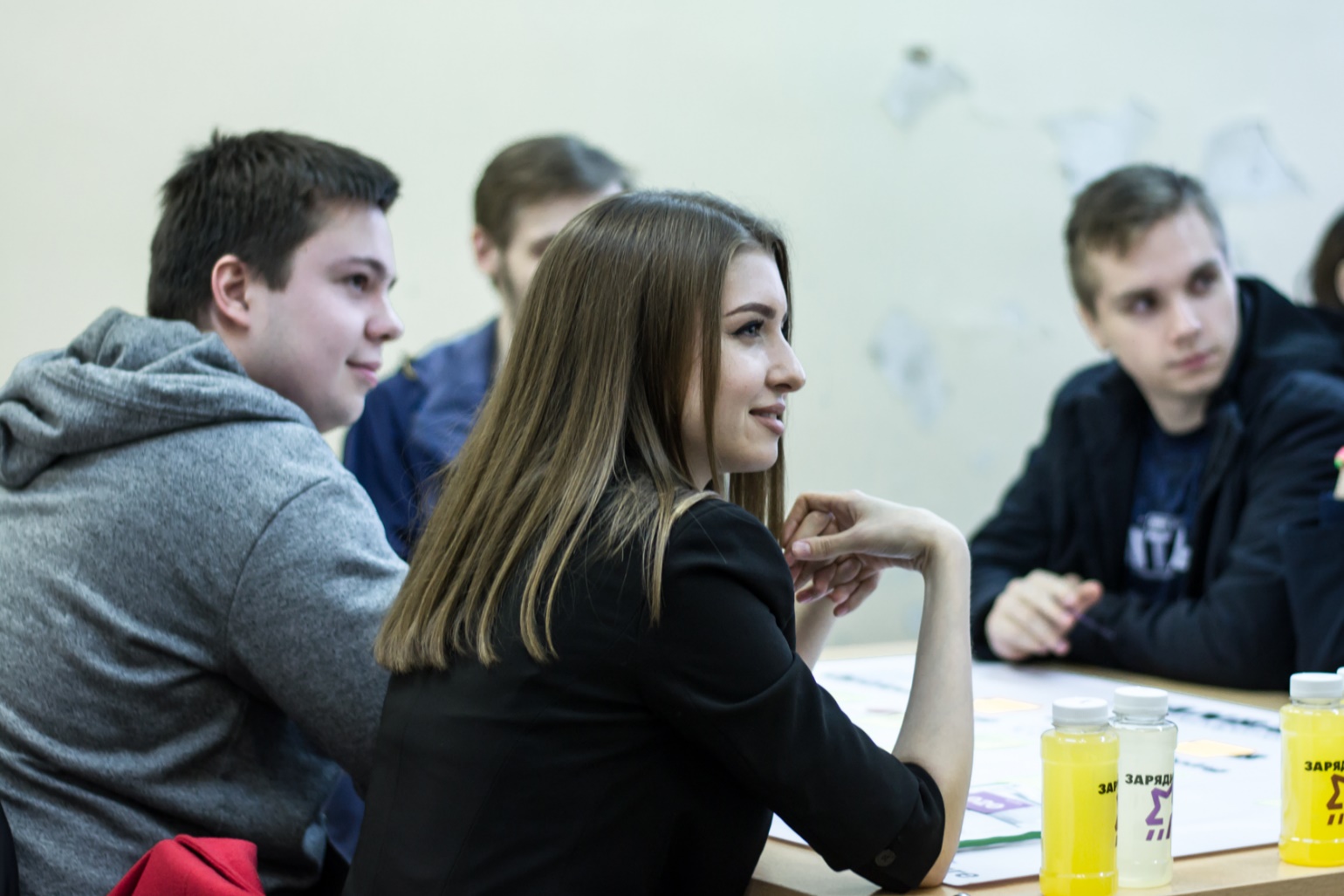 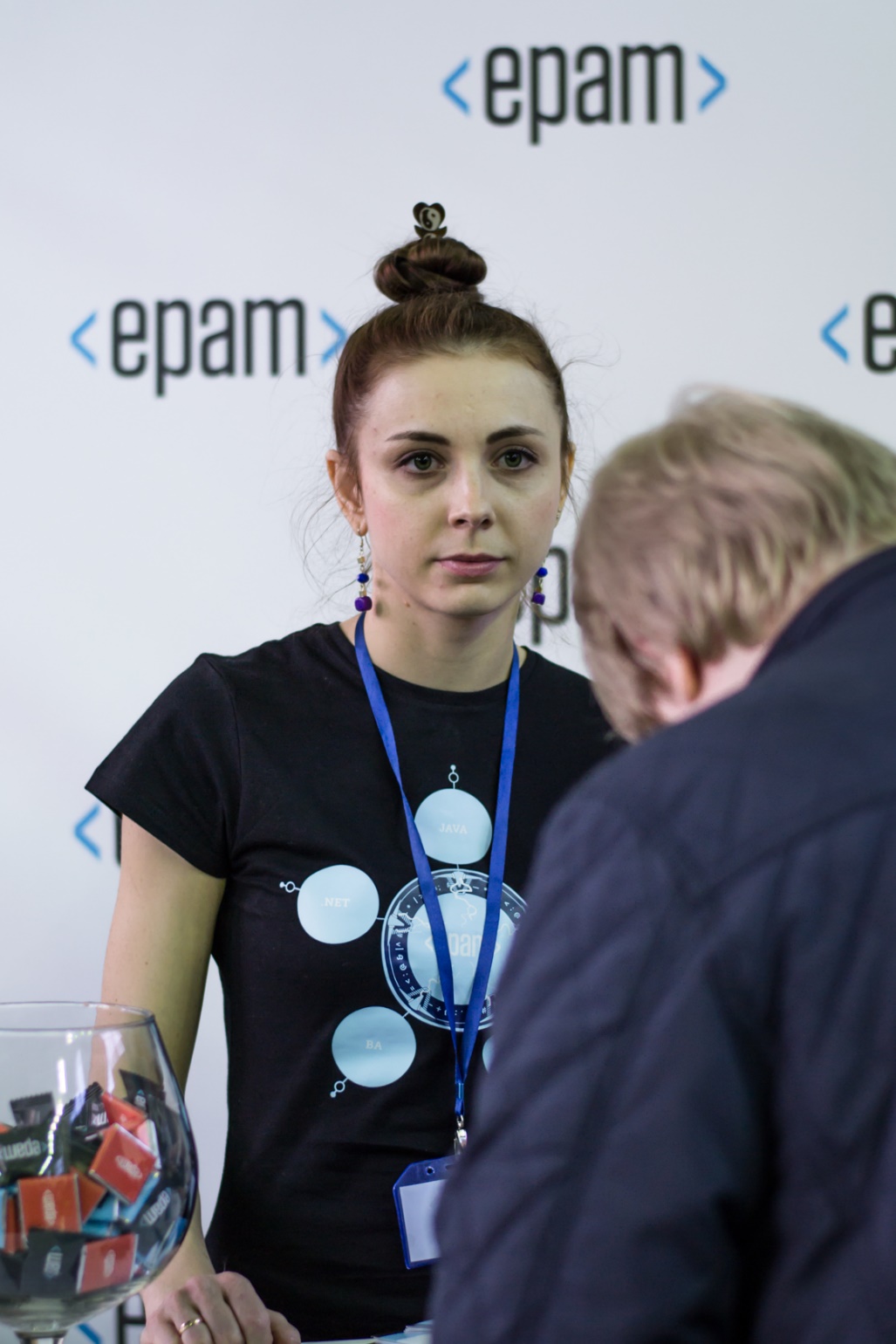 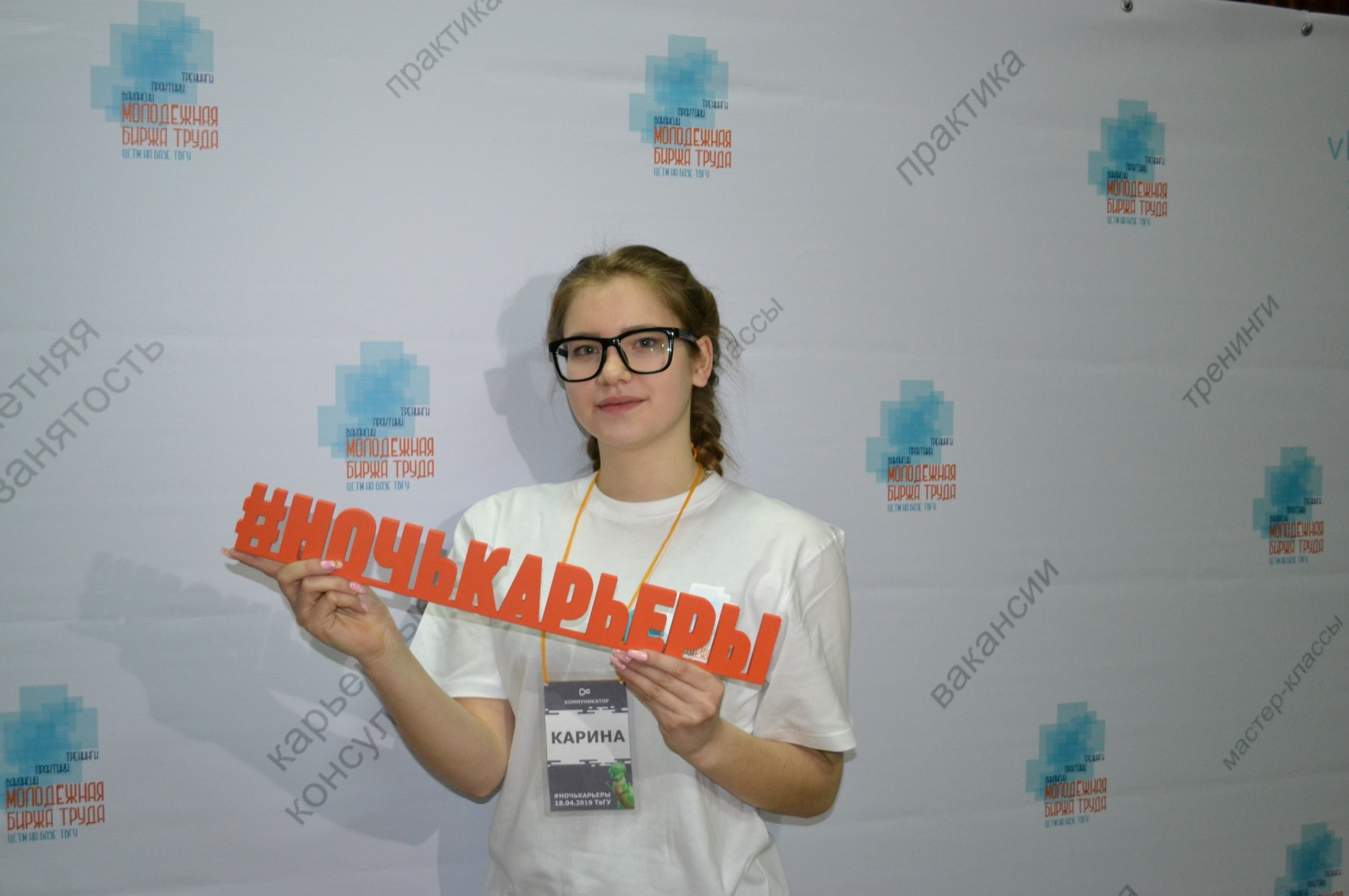 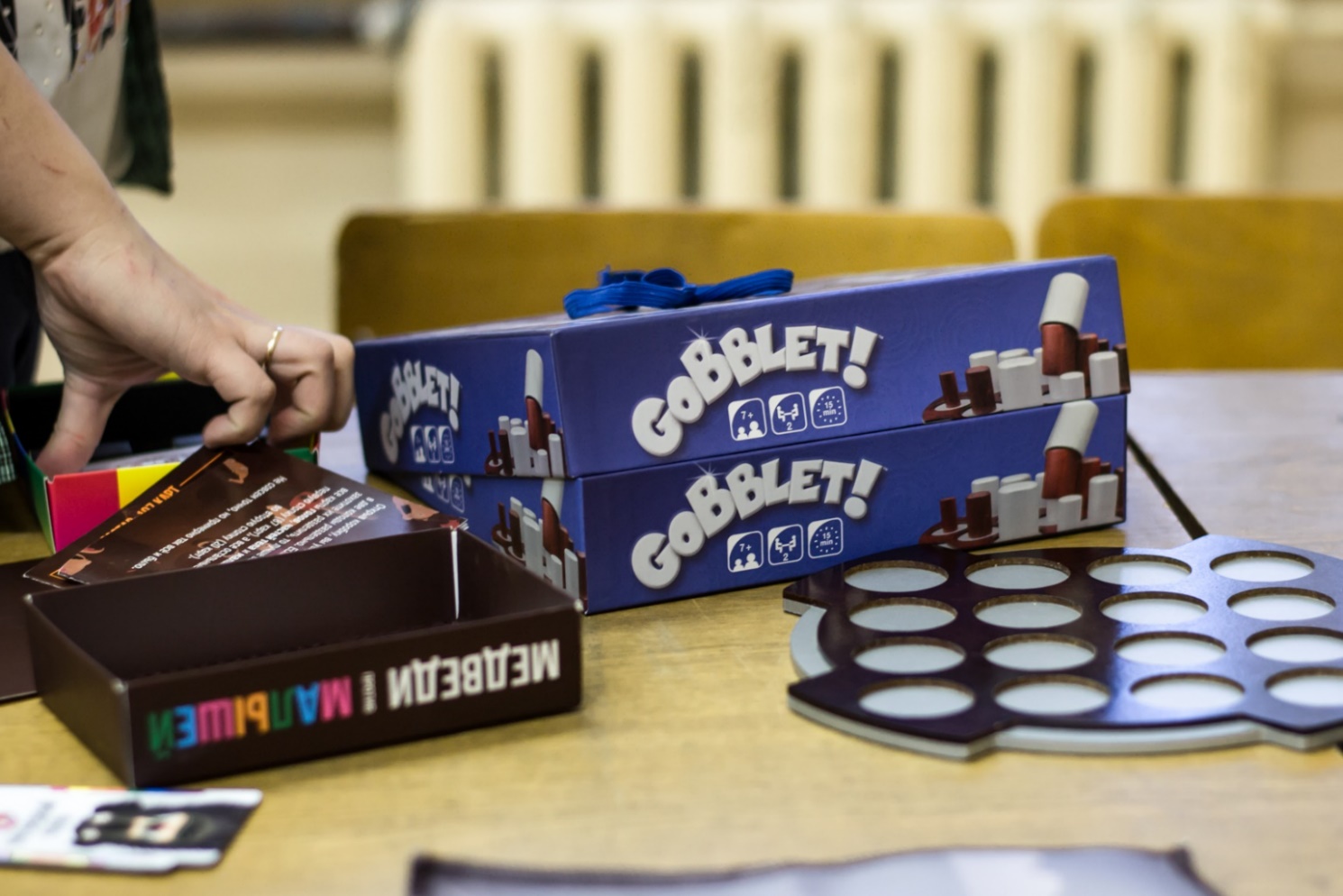 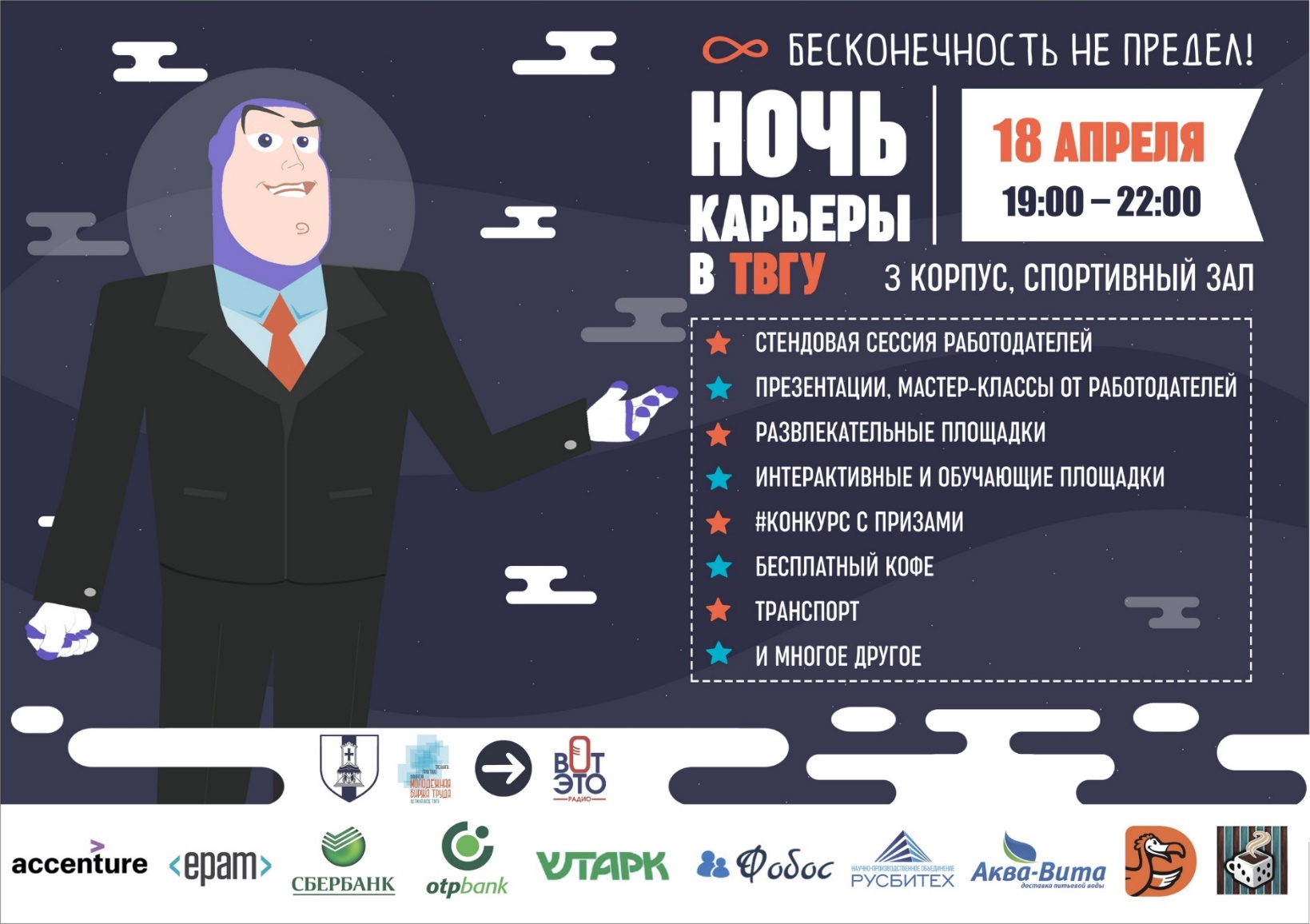 НОЧЬ КАРЬЕРЫ 2019
18 АПРЕЛЯ 2019 года
400 УЧАСТНИКОВ
40 РАБОТОДАТЕЛЕЙ 
894 ВАКАНСИИ

Ярмарка вакансий
Мастер-классы и воркшопы от работодателей
Презентации от компаний-работодателей
Бизнес- и креативная игры
Игротека с настольными играми
Фотозона
Фреш-бар
…и многое другое
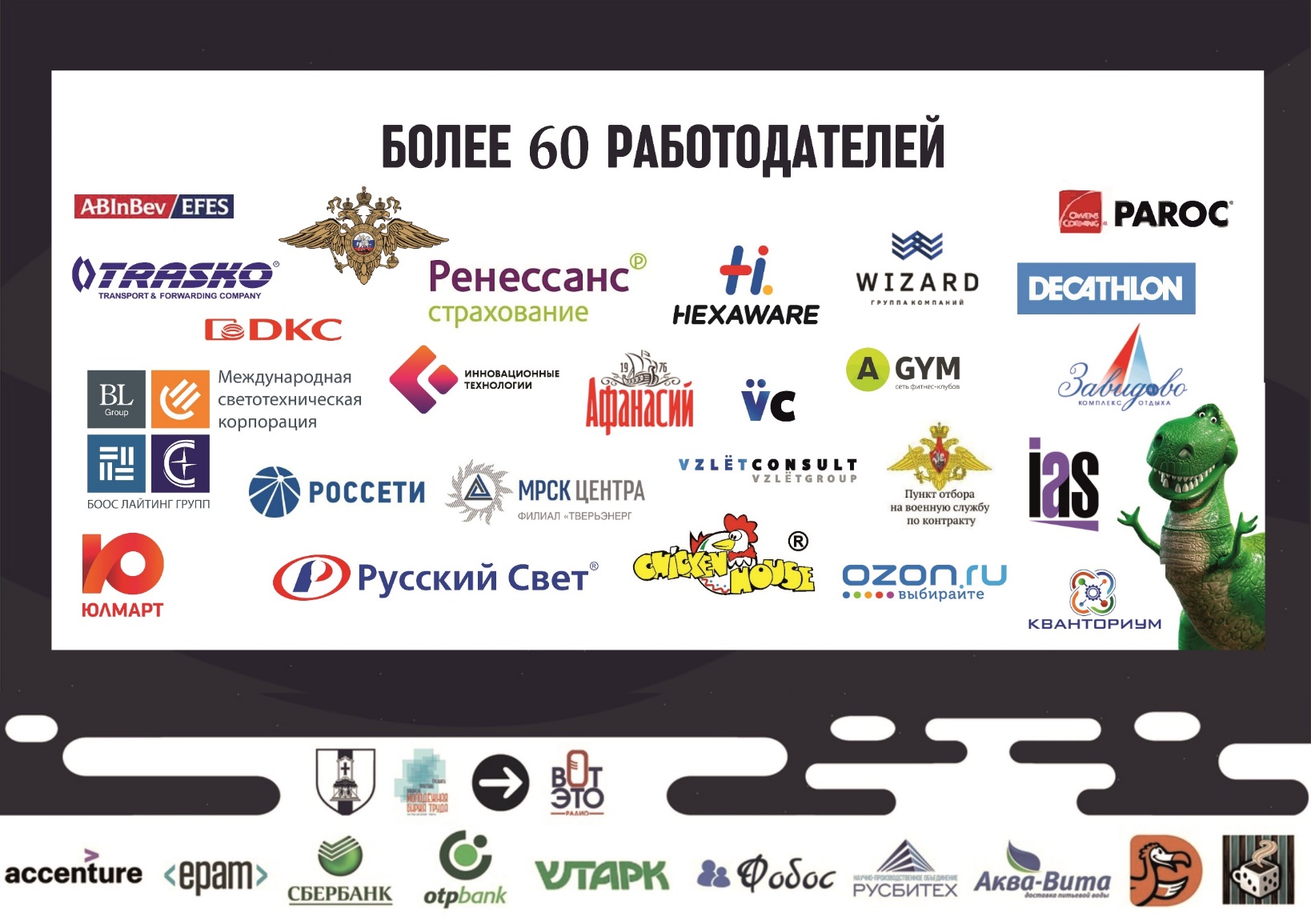 40
Ярмарка вакансий
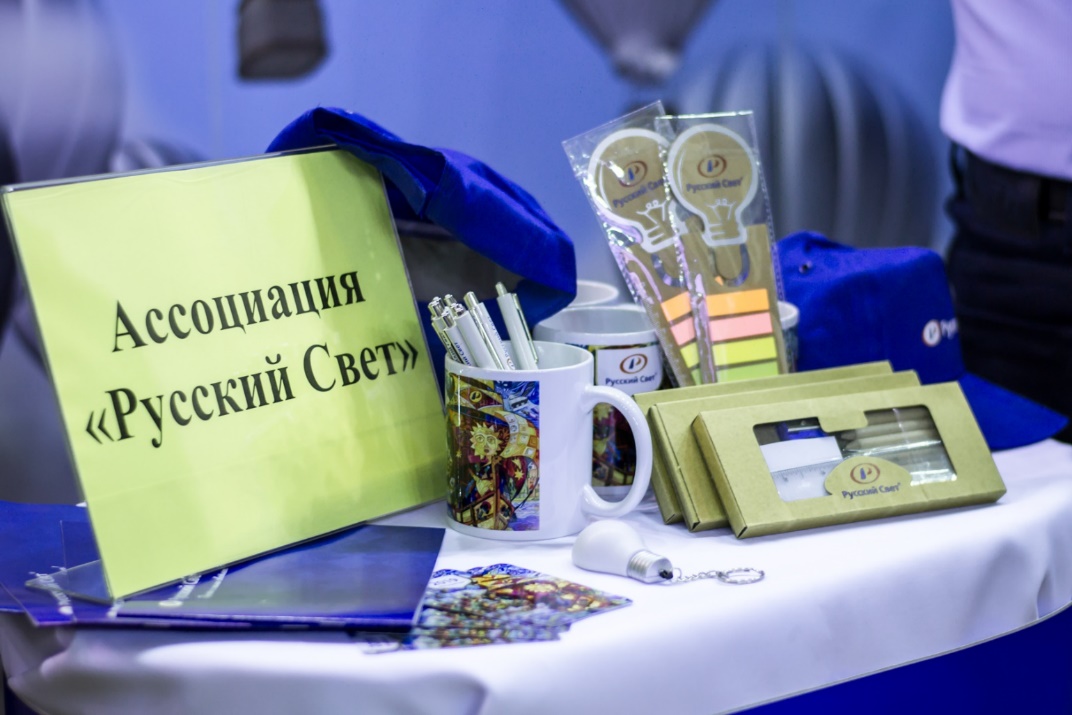 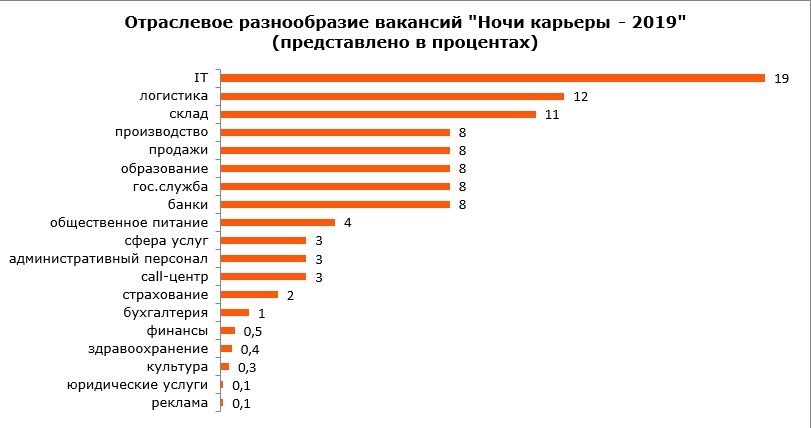 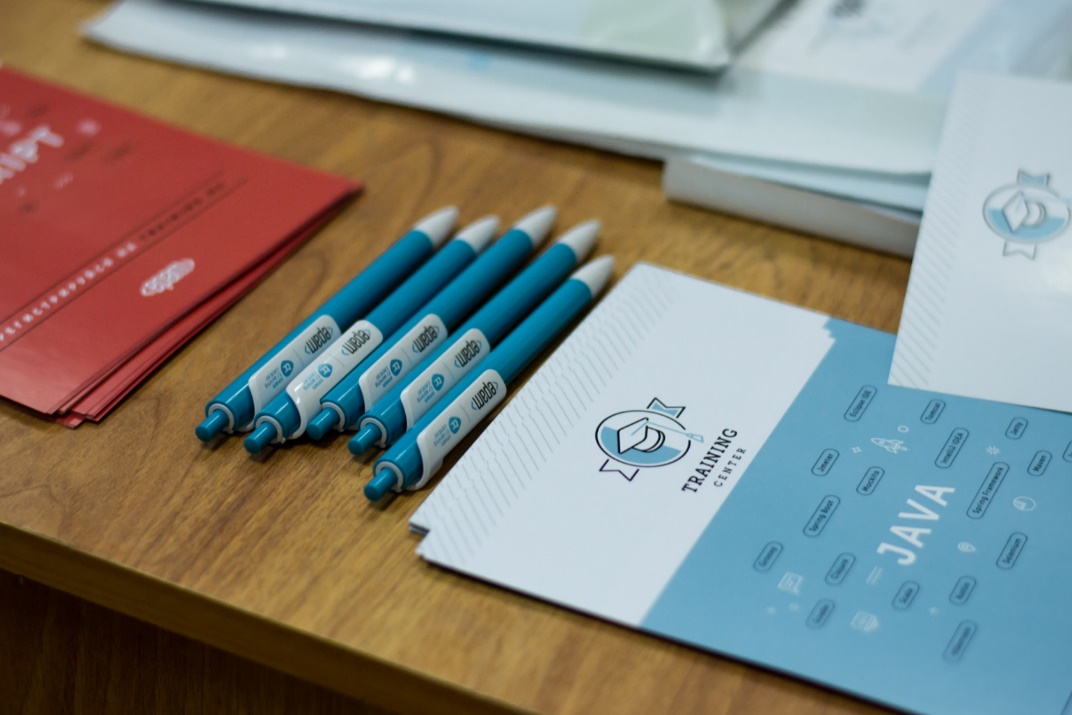 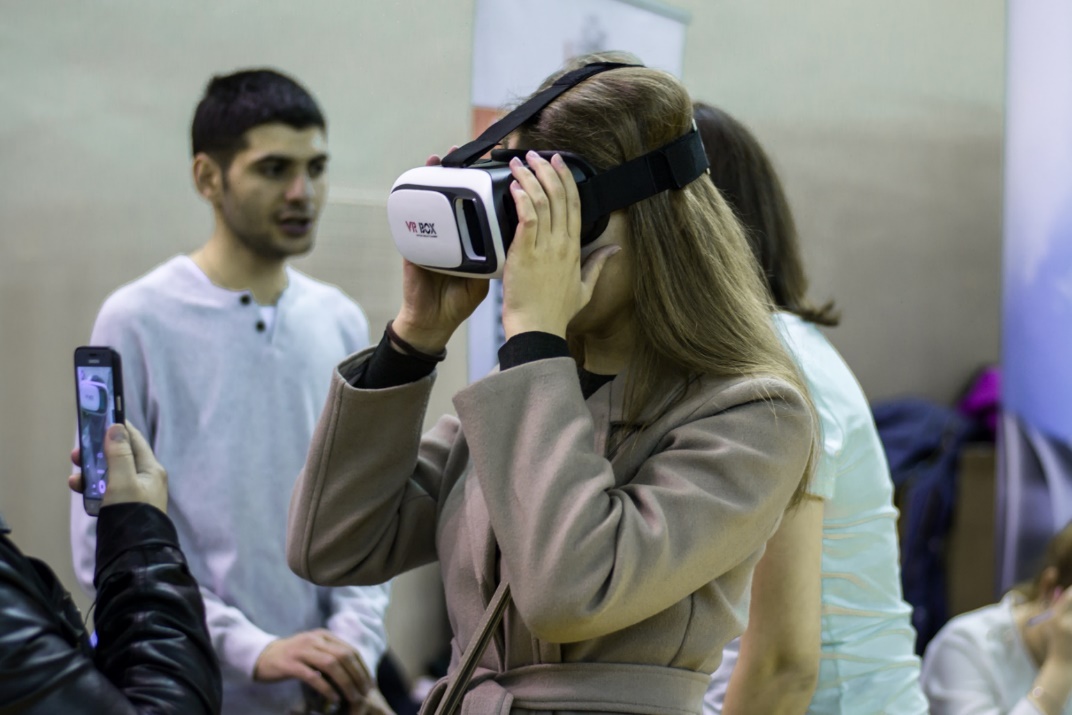 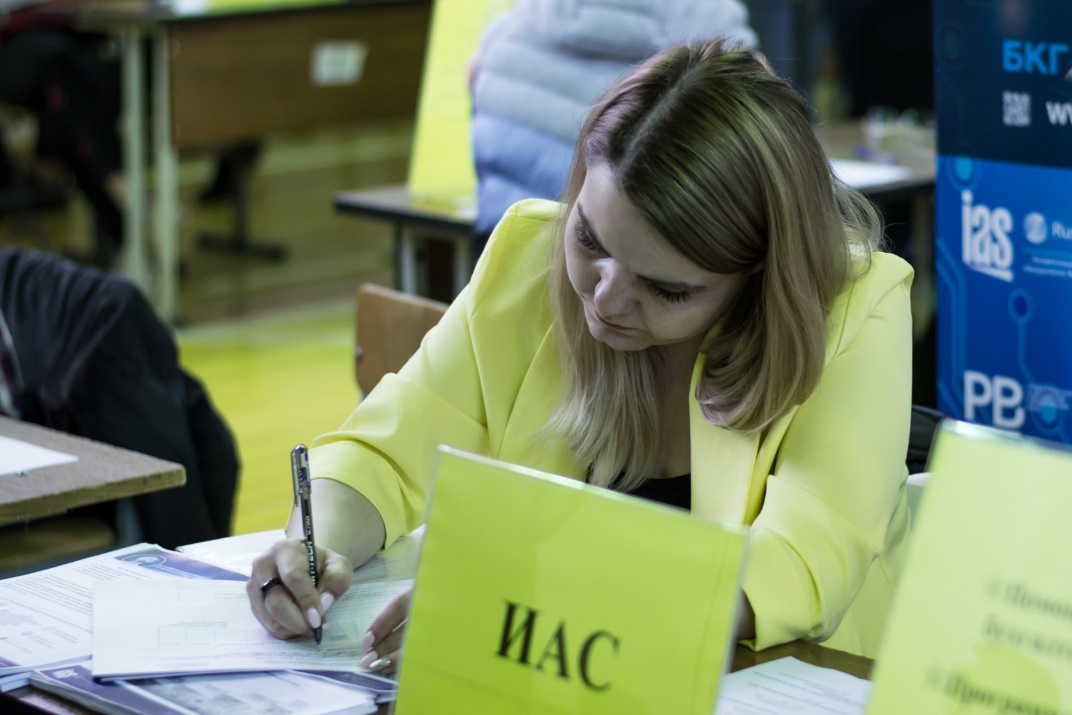 Ярмарка вакансий
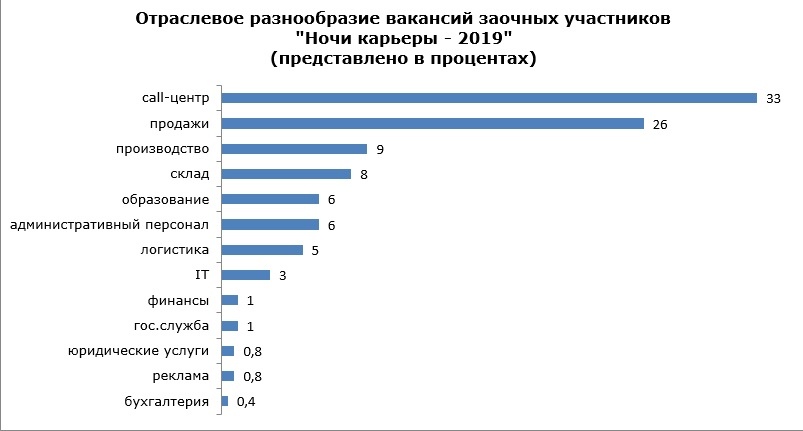 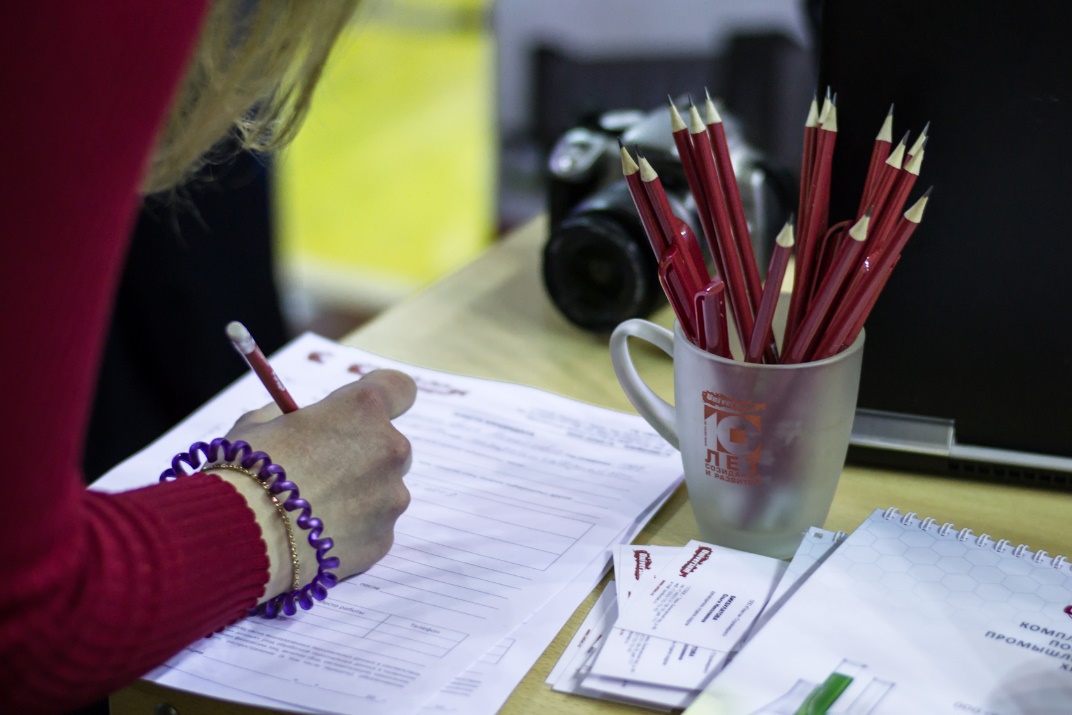 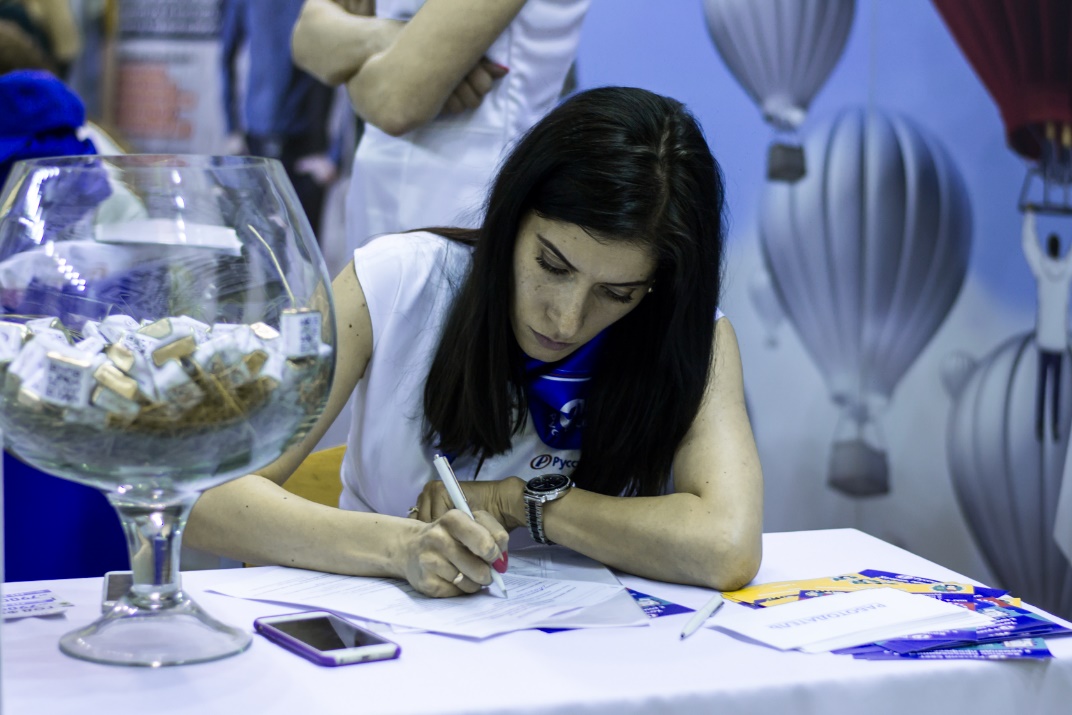 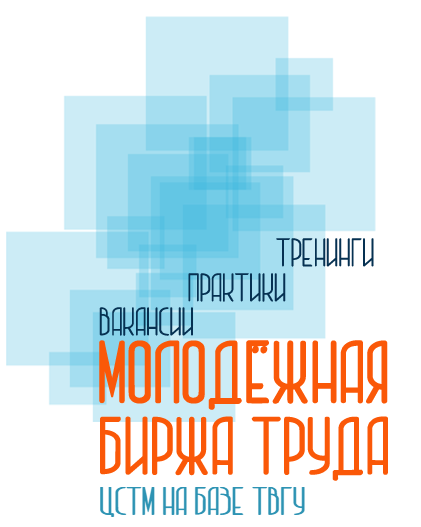 Анализ обратной связи от РАБОТОДАТЕЛЕЙ
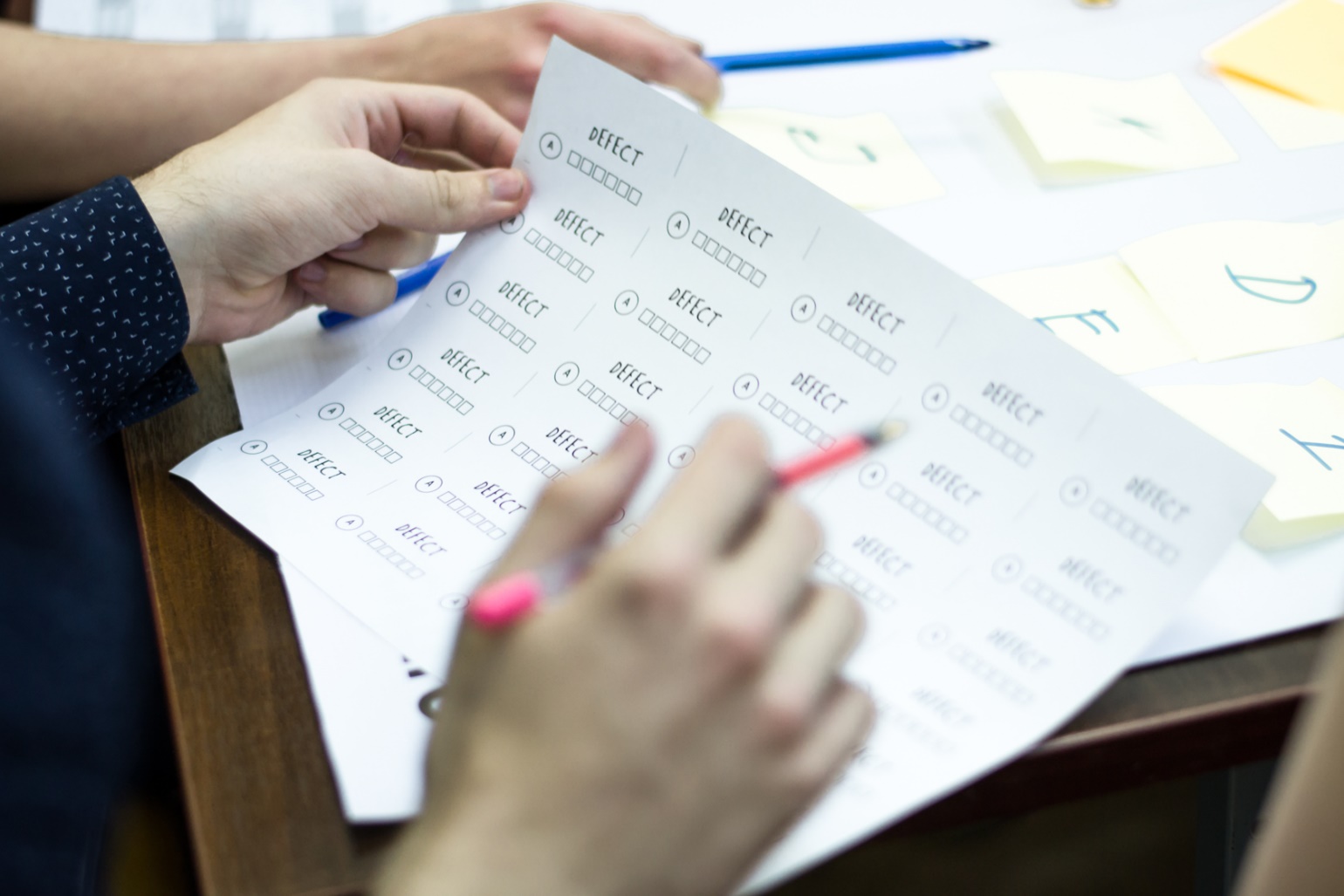 Перспективы трудоустройства выпускников
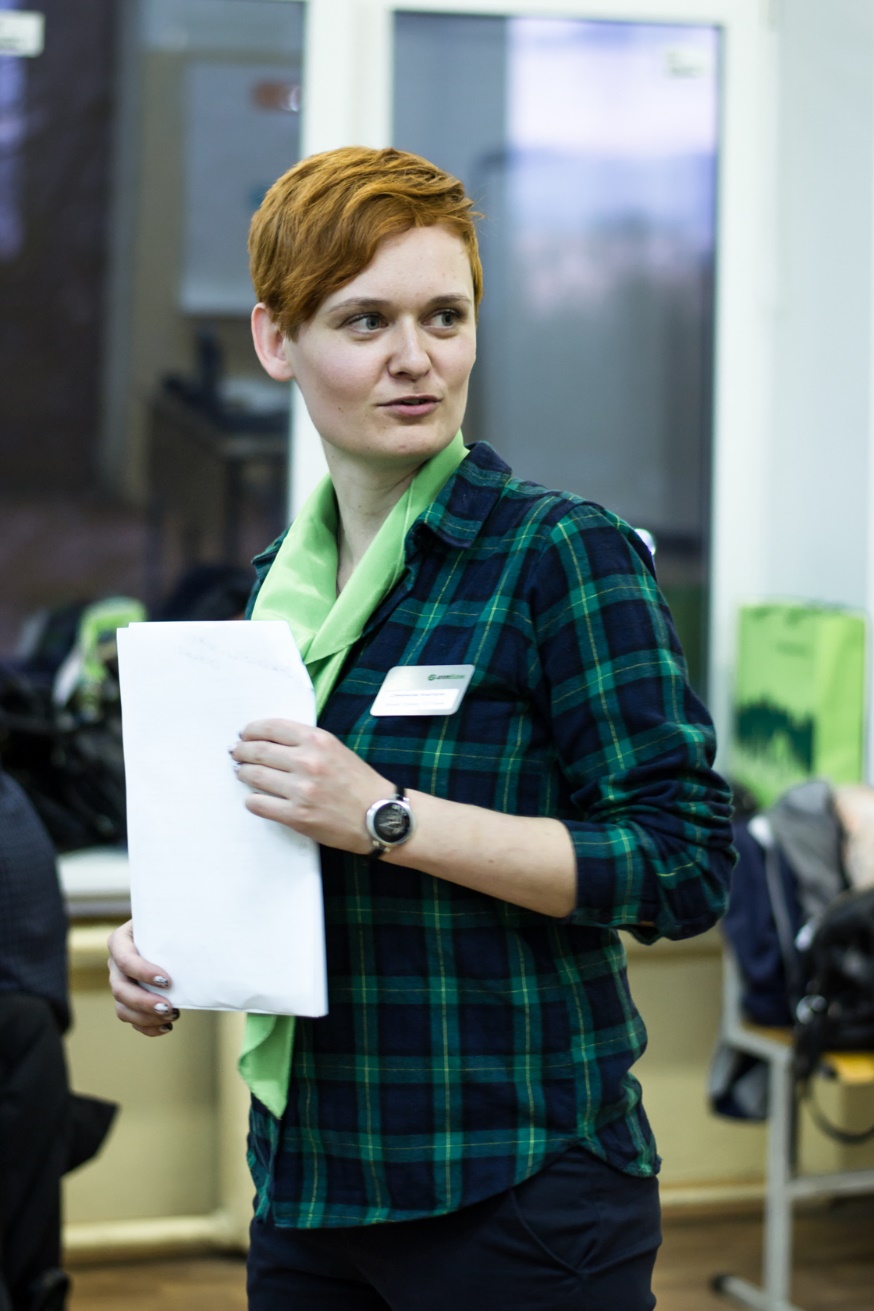 67 % 
выпускников 2019г.
трудоустроены по специальности
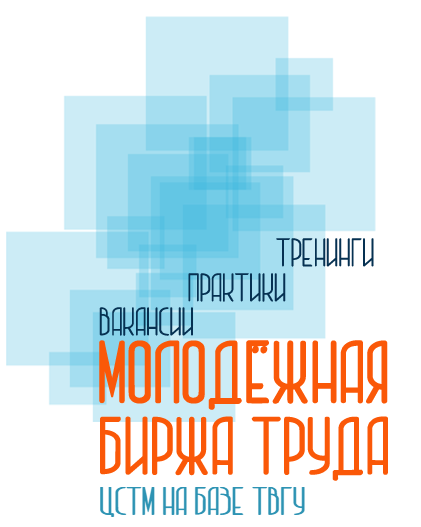 Факторы, оказывающие наибольшее влияние на эффективность профессиональной деятельности
День Soft Skills
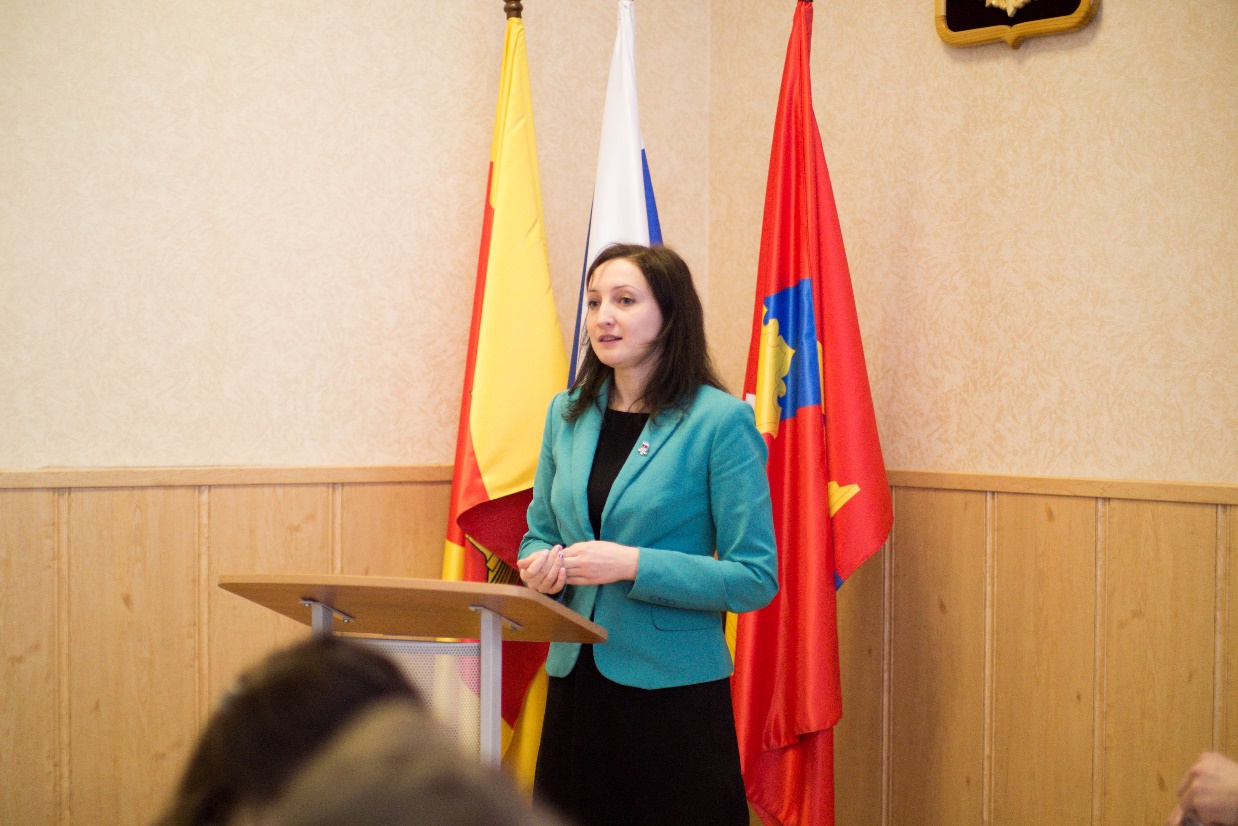 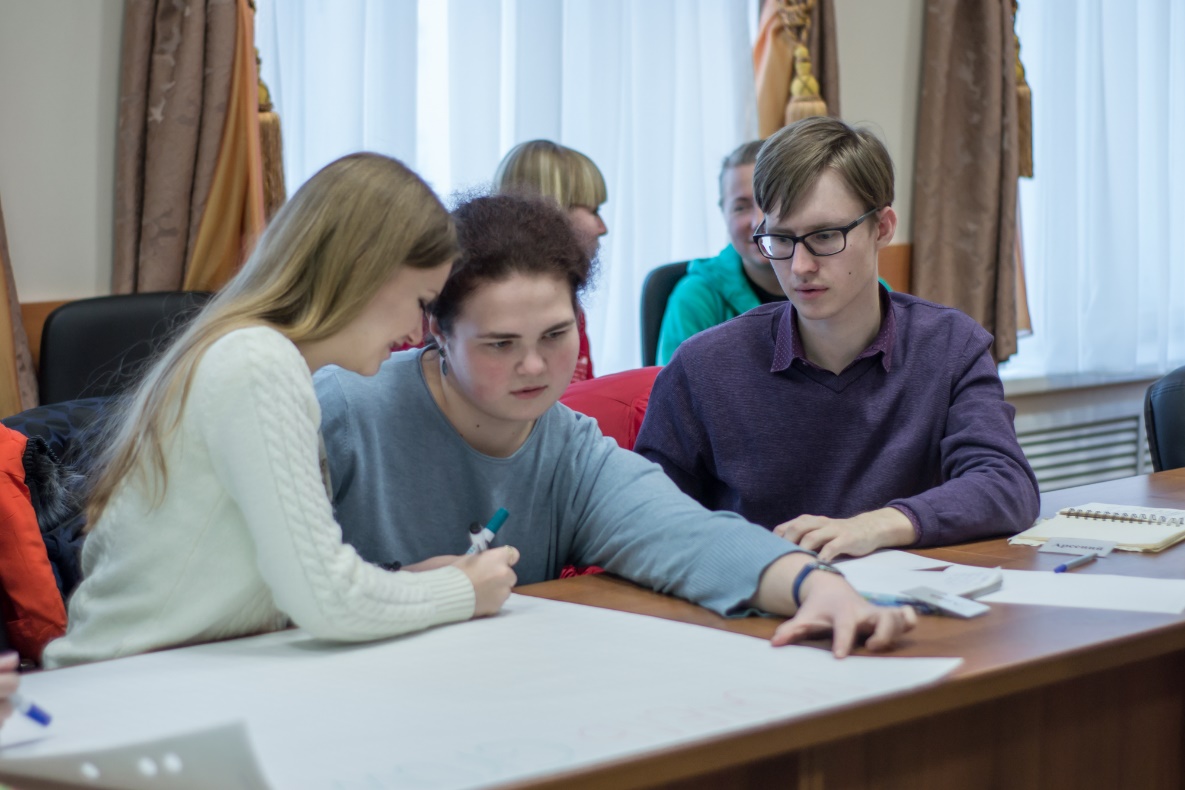 Открытый диалог «Что такое Soft Skills и почему они нужны для успешной карьеры?»
Мастер-классы 
Ассессмент-центр от работодателей
Уровень развития soft skills у выпускников ТвГУ по оценке работодателей
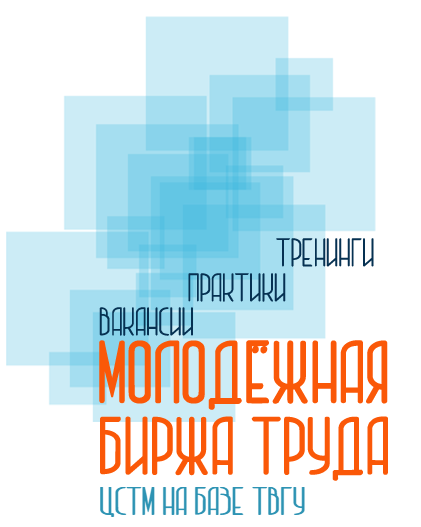 Готовность работодателей принимать студентов на практики и стажировки
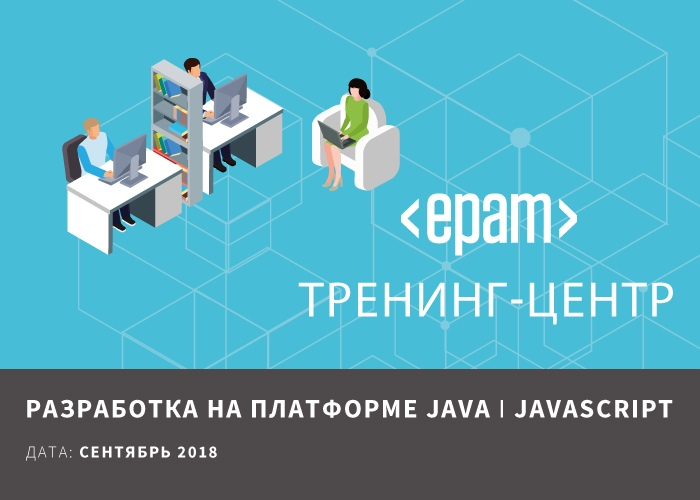 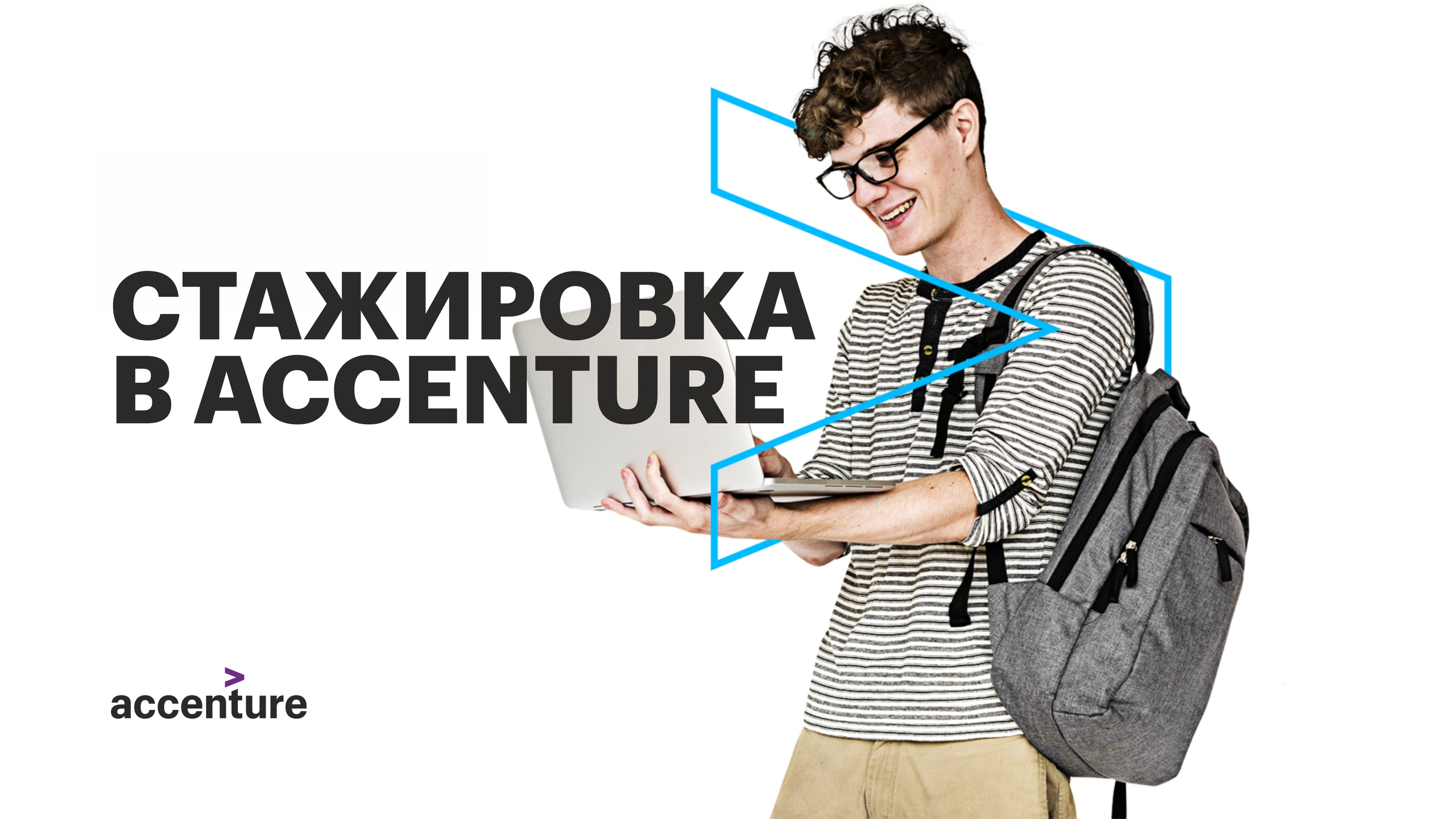 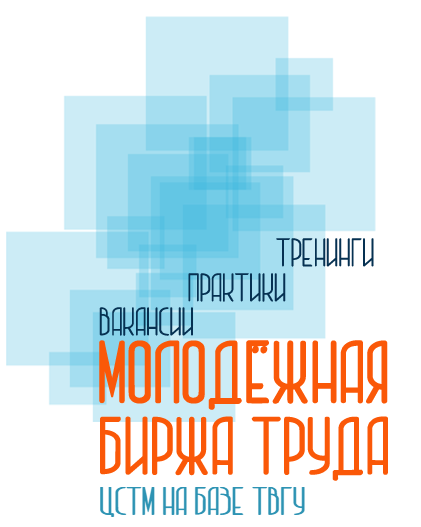 Контакты ЦСТМ ТвГУ
Тел. 35-89-42
сайт cstm.tversu.ru
аккаунт ЦСТМ в ВК: vk.com/cstm_tvgu